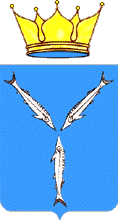 Подготовка 
к проведению итогового сочинения (изложения) 
в 2017/2018 учебном году
Итоговое сочинение (изложение) в 2017/2018 учебном году
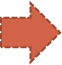 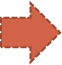 Итоговое сочинение (изложение) в 2017/2018 учебном году
Участники итогового сочинения (изложения)
Итоговое сочинение (изложение) в 2017/2018 учебном году
Итоговое сочинение (изложение) в 2017/2018 учебном году
Регистрация заявлений на участие в итоговом сочинении (изложении)
Итоговое сочинение (изложение) в 2017/2018 учебном году
Места проведения итогового сочинения (изложения)
Итоговое сочинение (изложение) в 2017/2018 учебном году
Этап подготовки к итоговому сочинению (изложению)
Итоговое сочинение (изложение) в 2017/2018 учебном году
Этап проведения итогового  сочинения (изложения)
Итоговое сочинение (изложение) в 2017/2018 учебном году
Новые бланки сочинений
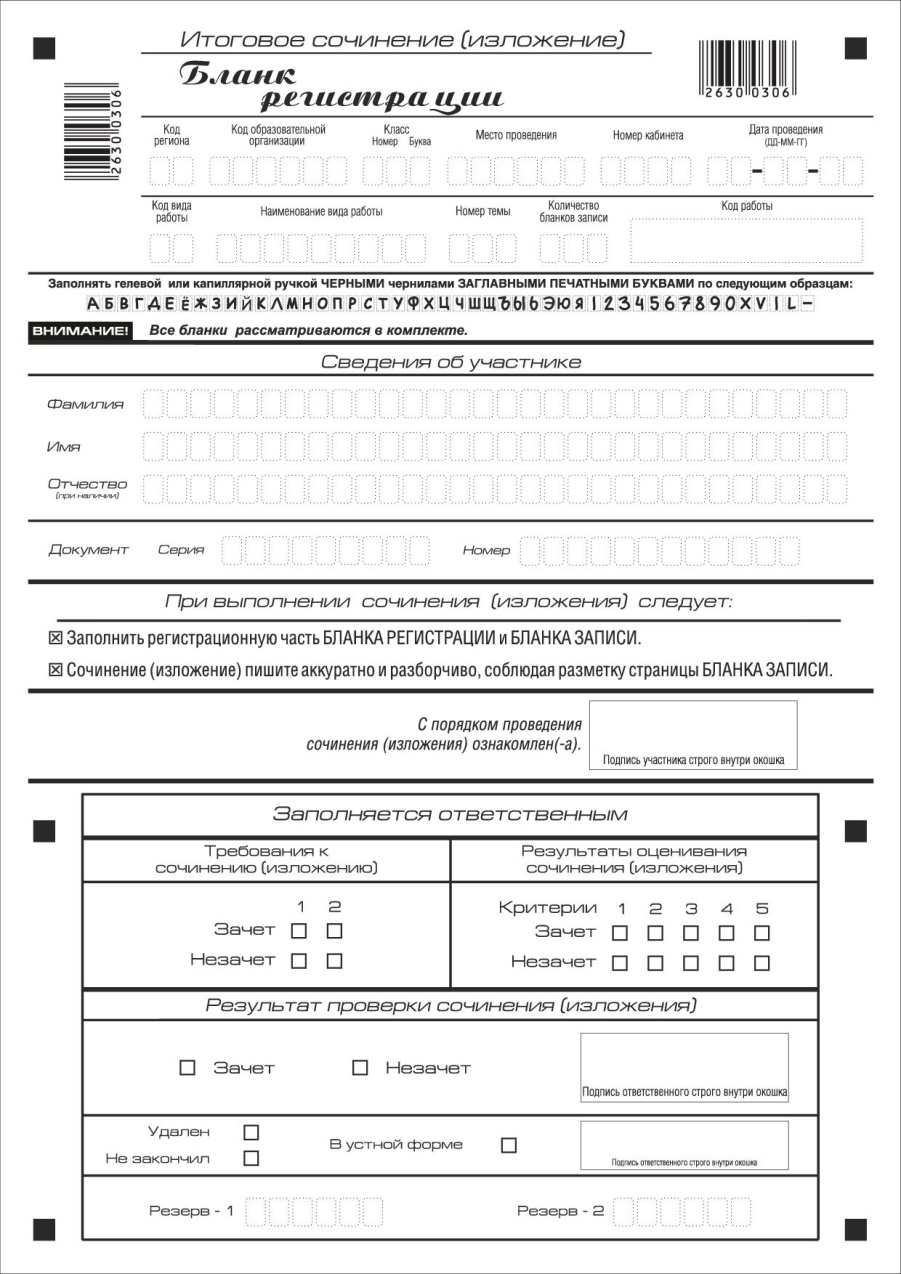 Обновленные поля
серии и номера документа
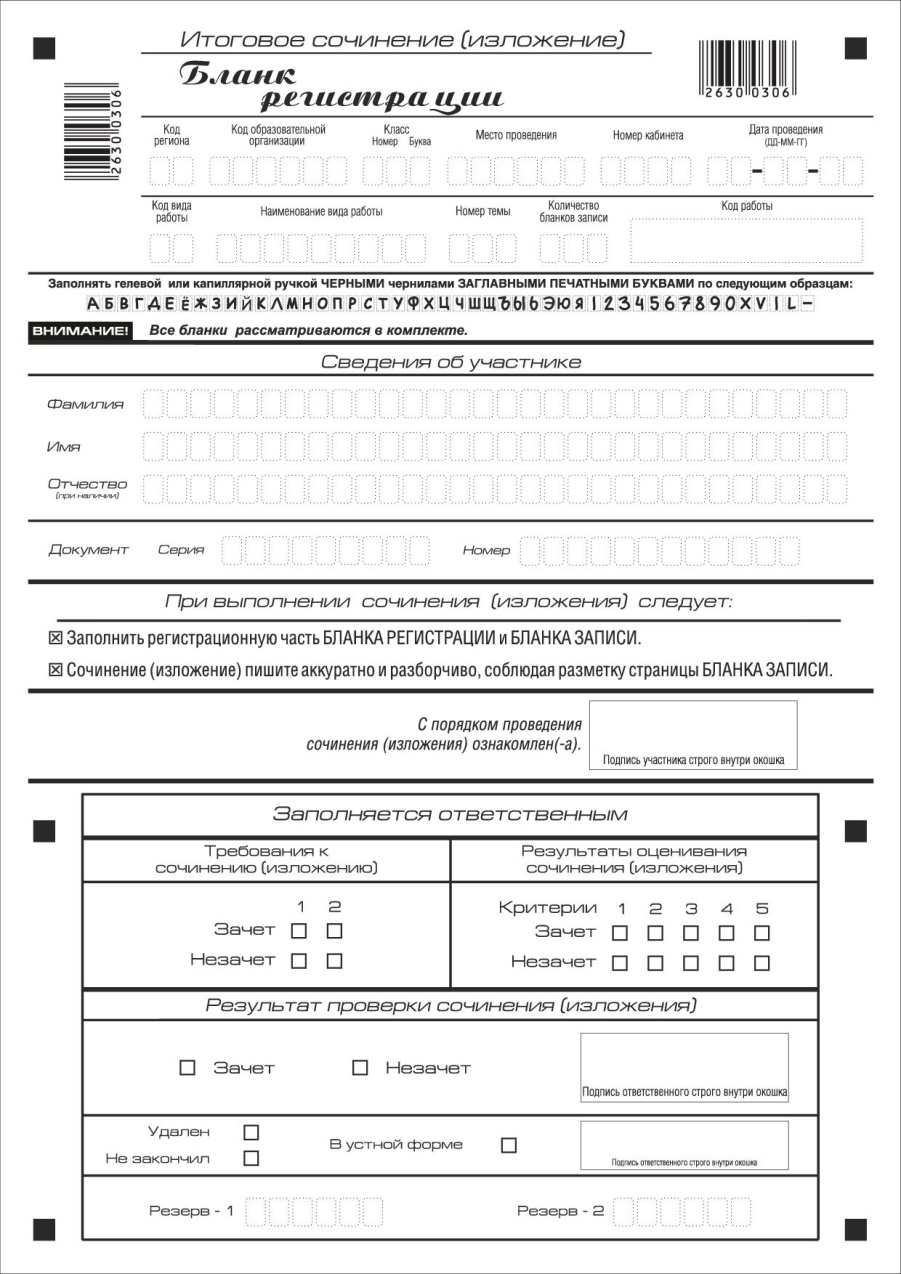 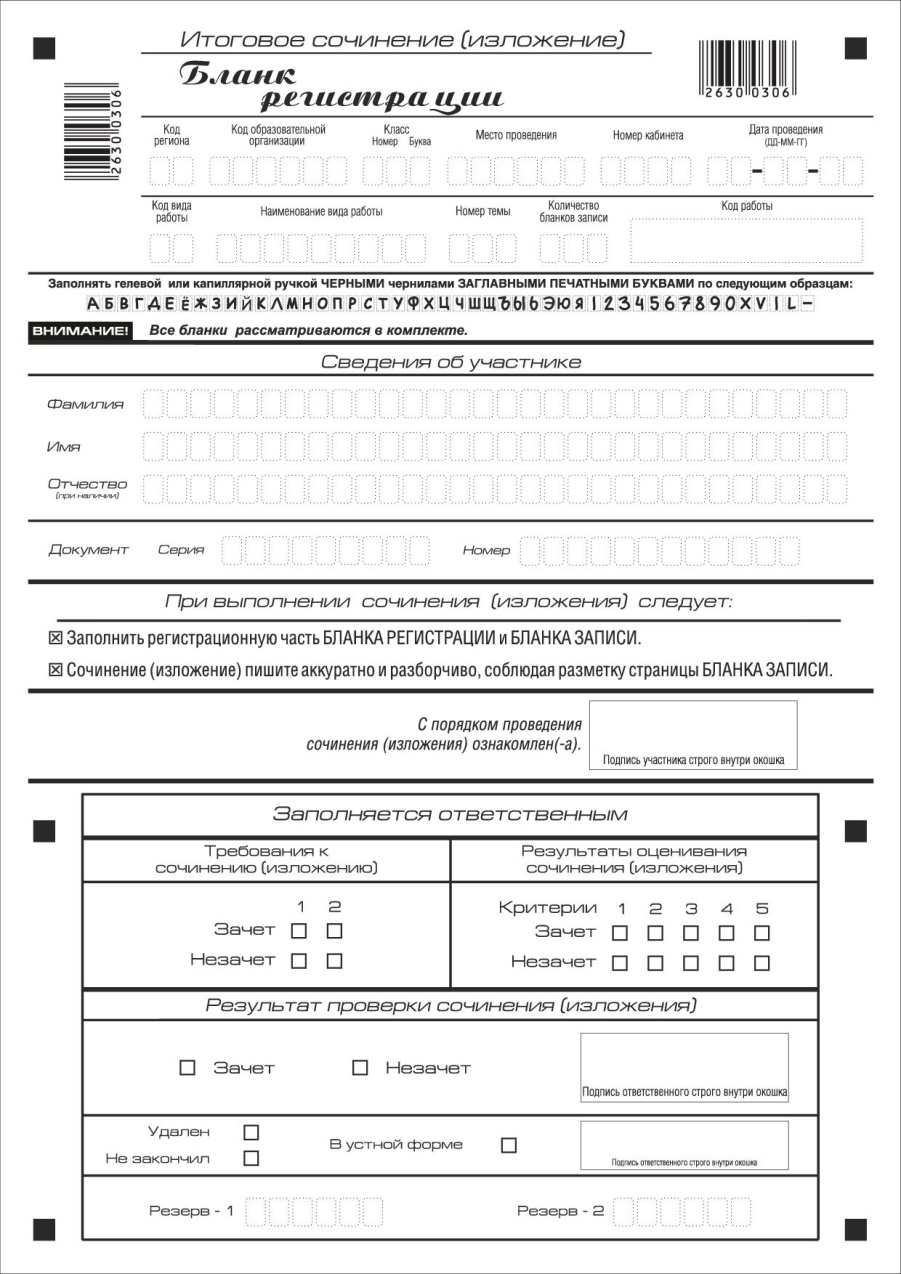 Удалено поле
«Пол»
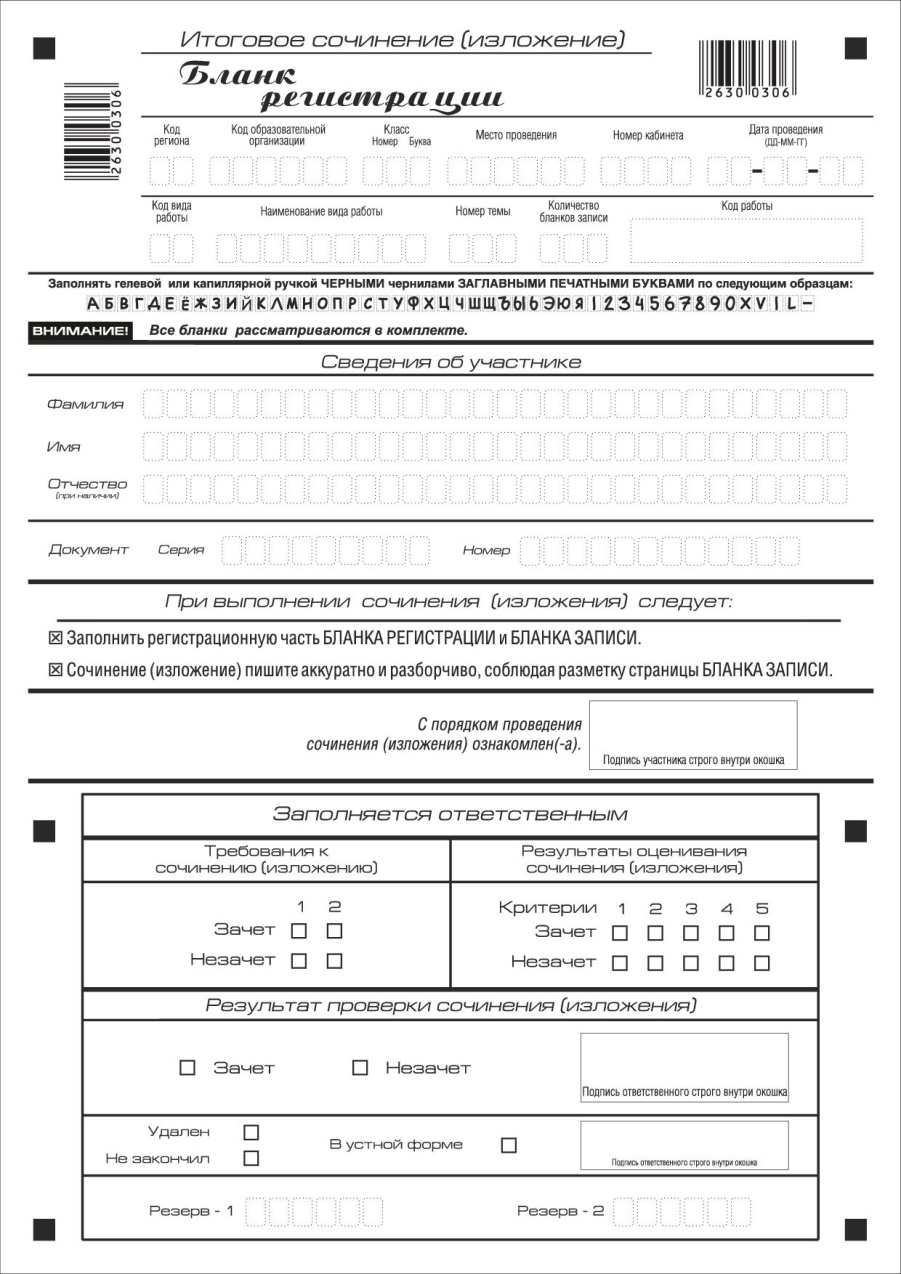 Новые метки
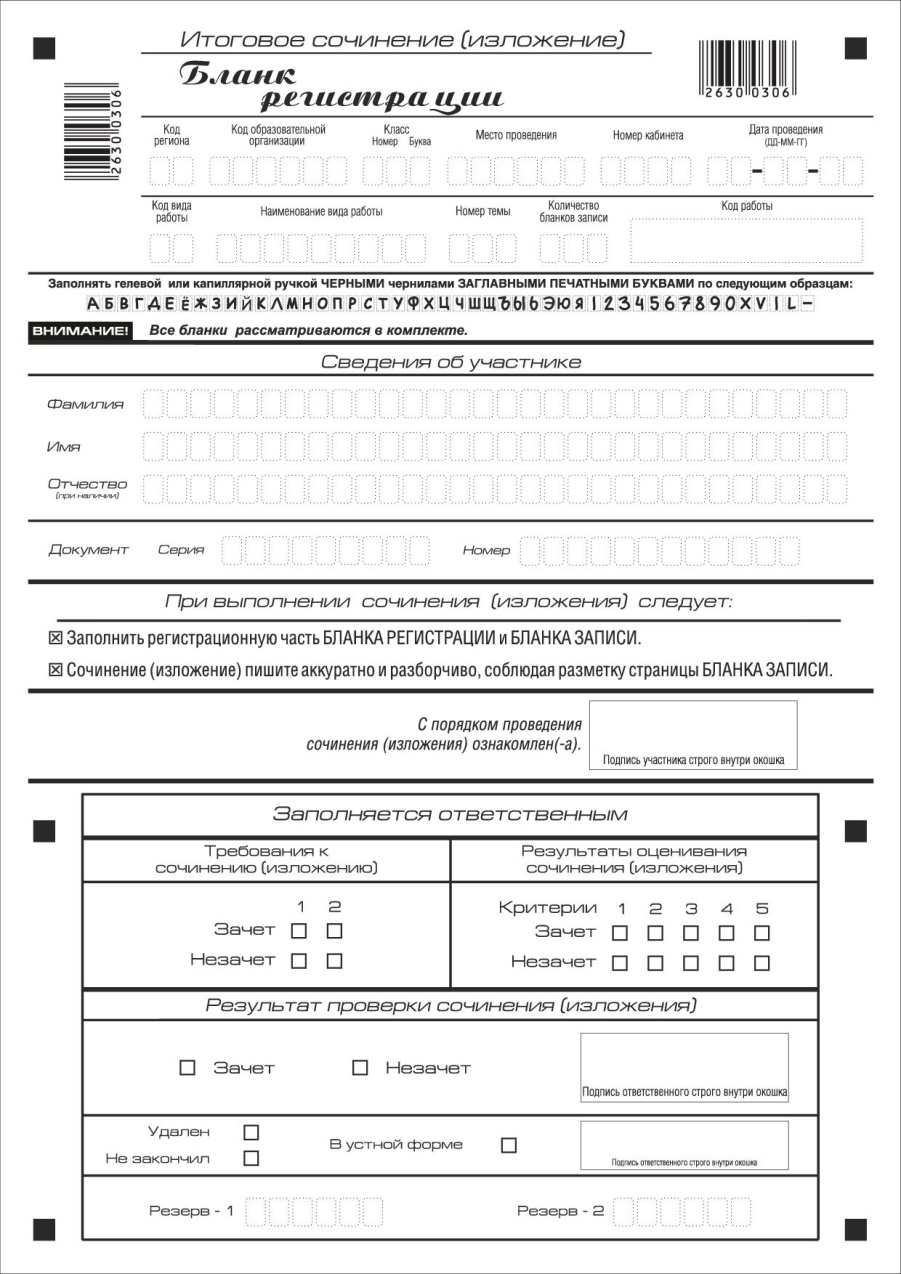 9
Итоговое сочинение (изложение) в 2017/2018 учебном году
Обучение председателей и заместителей председателей муниципальных экспертных комиссий по проверке работ участников итоговых сочинений (изложений) 

Приказ от 12.10.2017 г. № 2166 «Об организации обучения лиц, привлекаемых к проверке итогового сочинения (изложения) в 2017/2018 учебном году»

20 октября 2017 года (пятница) с 10.00 до 13.00 , 
ГАУ ДПО «СОИРО», 2 этаж, кабинет № 226
Юнг Елена Леонидовна, старший методист кафедры филологии 
ГАУ ДПО «СОИРО», т. 28-25-24